Question 14 (Case 6)
Q14. You are a Public Information Officer (PIO) in a government department. You are aware that the RTI Act 2005 envisages transparency and accountability in administration. The act has functioned as a check on the supposedly arbitrarily administrative behaviour and actions. However, as a PIO you have observed that there are citizens who filed RTI applications not for themselves but on behalf of such stakeholders who purportedly want to have access to information to further their own interests. At the same time there are these RTI activists who routinely file RTI applications and attempt to extort money from the decision makers. This type of RTI activism has affected the functioning of the administration adversely and also possibly jeopardises the genuineness of the applications which are essentially aimed at getting justice.
What measures would you suggest to separate genuine and non-genuine applications? Give merits and demerits of your suggestions. (250 Words, 20)
Approach:
Page 1
Identify   stakeholders. 
Define RTI its objective.
Page 3
5. Various mechanism to separate Genuine and non Genuine.

6: Conclusion:
Page 2.
3. Explain Problem.


4.  Explain Ethical issues.
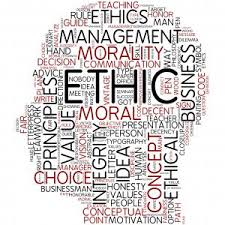 Various stakeholders.
Government.
Genuine RTI activist.
Fake RTI activist.
Society.
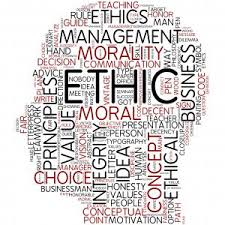 Define RTI its objective.
RTI aims to provide legal rights to Citizen to access Government Documents.
Objectives:
Accountability and control.
Transparency.
Probity in Governance.
Co-Governance through Citizen Participation.
Thus, RTI aim to departure from era of darkness towards Era of Light and thus act as master key of Good Governance.
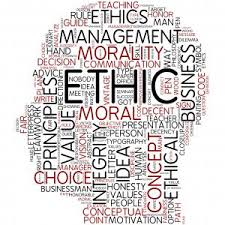 Explain Problem
Although RTI have very novel objectives , but its been observed that its been misused by few elements of society. Many fake activists use RTI for ulterior motives to further their narrow selfish interests.
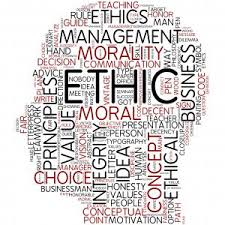 Explain Ethical issues.
Misuse of RTI has created dilemma for Government.
If they put restriction on RTI it may have chances to compromise the law and rendering it toothless.
However, if government let it go, practice of RTI extortion goes unabated, frustrating Governance Process.
Various Measures which can be taken:
1: Restriction on third party RTI application:
Merit:
Only aggrieved party can file RTI and 3rd party will have no locus standi, thus reducing scope of misuse.
Demerit:
Illiteracy of society which necessitate help of 3rd party to fight for cause of weaker section of society.
Ex: MKSS uses RTI for social Audit like Jansunwai.
Various Measures which can be taken:
2: installation of scrutiny process to separate Genuine and motivated RTI application and punishment mechanism for frivolous applications. 
Merit:
Will help to distinguish genuine from unscrupulous RTI.
Will de burden PIO office and thus PIO can focus on genuine RTIs.
Will mitigate prospects of misuse.
Demerit:
RTI already facing stiff opposition form Bureaucracy, who wish to enjoy secrecy. Putting conditions for qualification will stifle poise of RTI law.
Genuine and motivated RTI is subjective definition. May open prospects of selectivism in treatment of RTI.
Punishment for frivolous RTI may instil fear in citizen and they may desist themselves from coming forward.
Right approach:
Putting any form of restriction in RTI application will jeopardise prospects and objectives of the law.
Instead of putting restriction Public officials should themselves make all public document available online under section 4 of RTI law.
All decisions in Governance should be taken with utmost objectivity, transparency and honesty. If all these principles are followed then scope of blackmailing and extortion will not arise at first place.
Proper awareness of the law should be done while easing process of filing RTI. By this way aggrieved party will themselves file RTI.
Government can start accreditation process giving certifying genuine RTI activists, this may help in weeding out fake RTI activists which use law for vested interests.
Way forward:
RTI is dawn of new era in governance process, it has helped to dismantle era of secrecy and march towards openness. 
Cataloguing, digitizing, indexing of public documents and voluntarily make it available online should be practised as recommended by 2nd ARC.
Moreover, attitudinal reorientation of Public officials to change bureaucratic mind set of secrecy, and instil ethos of transparency in governance will help RTI to meet its goals in letter and spirit.